«МНОГООБРАЗИЕ 
 
ПТИЦ»
Цели урока:
Образовательная. Сформировать знания  о представителях класса Птицы, их многообразии и разнообразии условий их обитания. 
Воспитательная. Развивать у учащихся экологическое воспитание.
 Развивающая. Через интегрированные моменты урока расширить знания ребят об окружающей среде.
ЗАДАЧИ:     - в ходе урока у учащихся должно быть сформировано знания по основным классификациям отрядов и экологическим группам птиц;- углубить знания учащихся об окружающей природе и через них -  бережное отношение к ней.
Какие созвездия носят названия птиц?
«Птицу видно по полету».
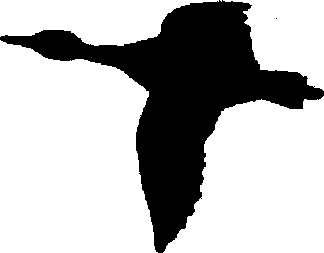 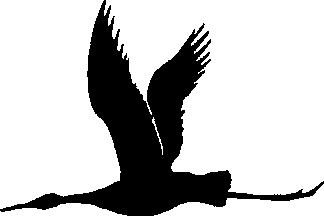 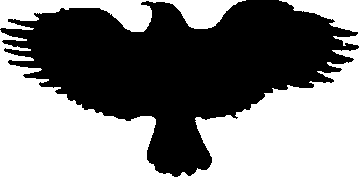 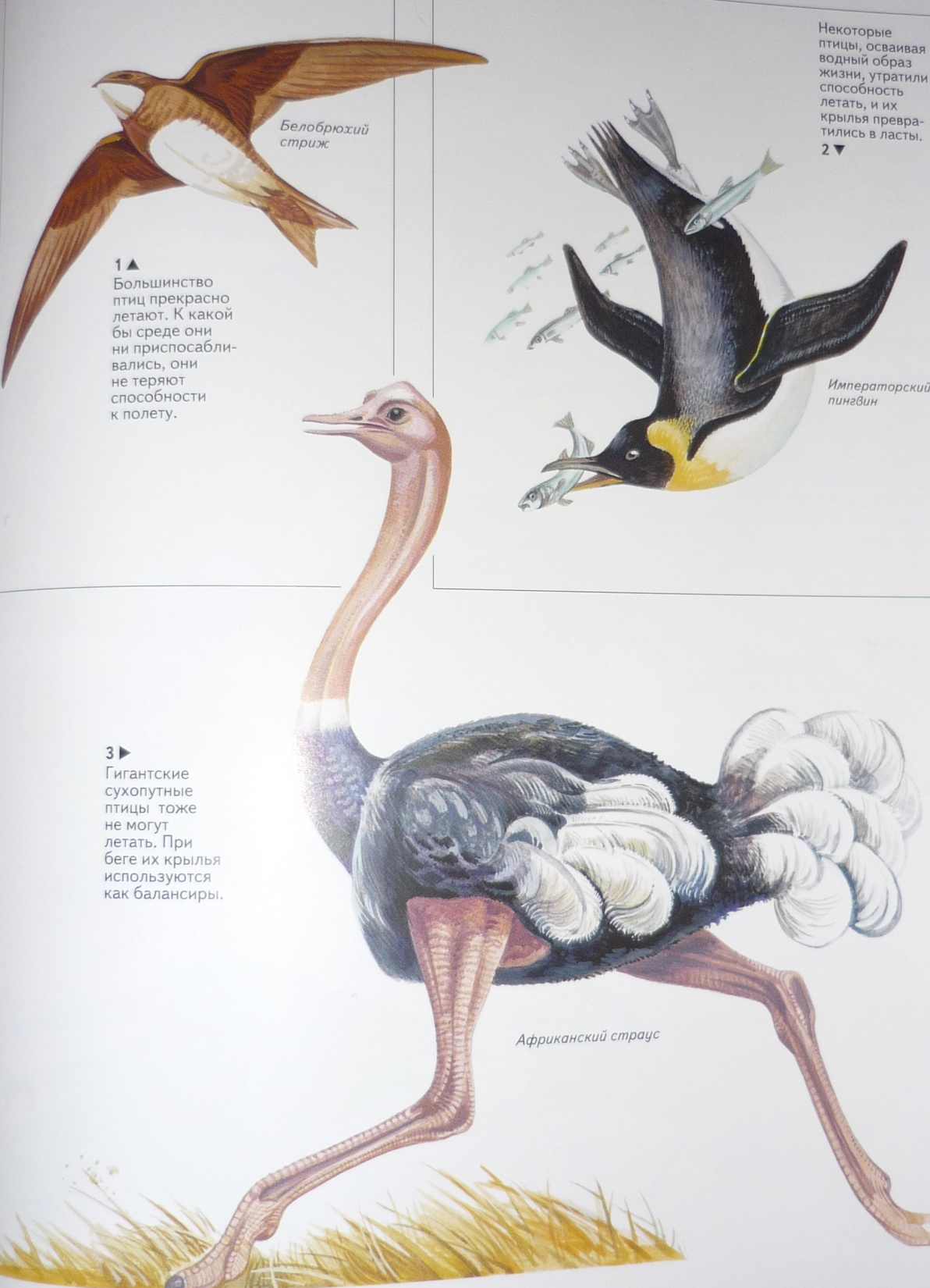 НАДОТРЯДЫ:
ПИНГВИНЫ    (или ПЛАВАЮЩИЕ)
                                                      БЕСКИЛЕВЫЕ (или БЕГАЮЩИЕ) 
                                                      КИЛЕВЫЕ        (или ЛЕТАЮЩИЕ)
ЭКОЛОГИЧЕСКИЕ ГРУППЫ:
ЛЕСНЫЕ ПТИЦЫ
ХИЩНЫЕ ПТИЦЫ
ПТИЦЫ ОТКРЫТЫХ ПРОСТРАНСТВ
ВОДОПЛАВАЮЩИЕ ПТИЦЫ
ПТИЦЫ БОЛОТ И ПРИБРЕЖНЫХ ЗАРОСЛЕЙ
ПТИЦЫ КУЛЬТУРНЫХ ЛАНДШАФТОВ
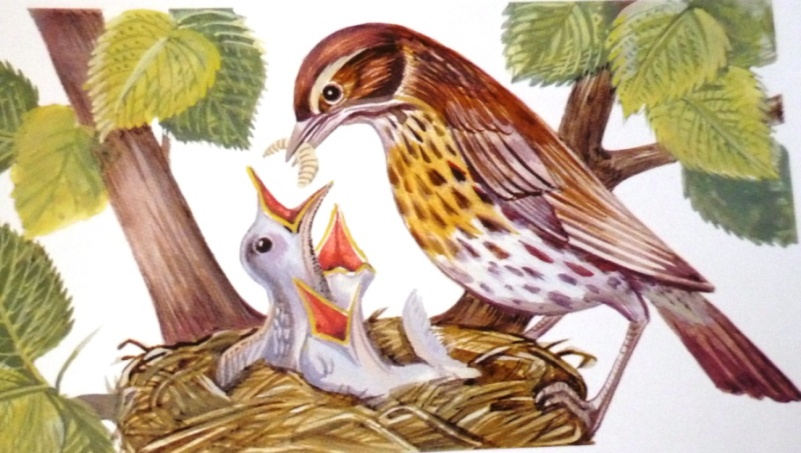 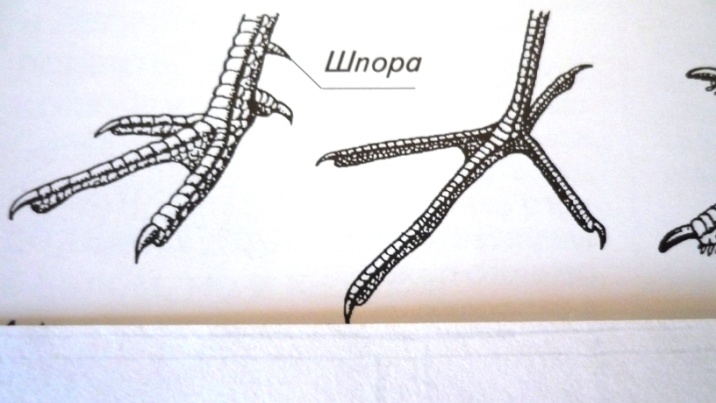 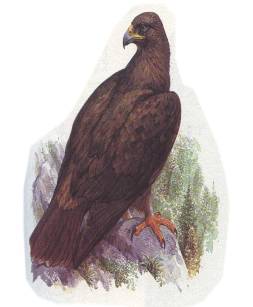 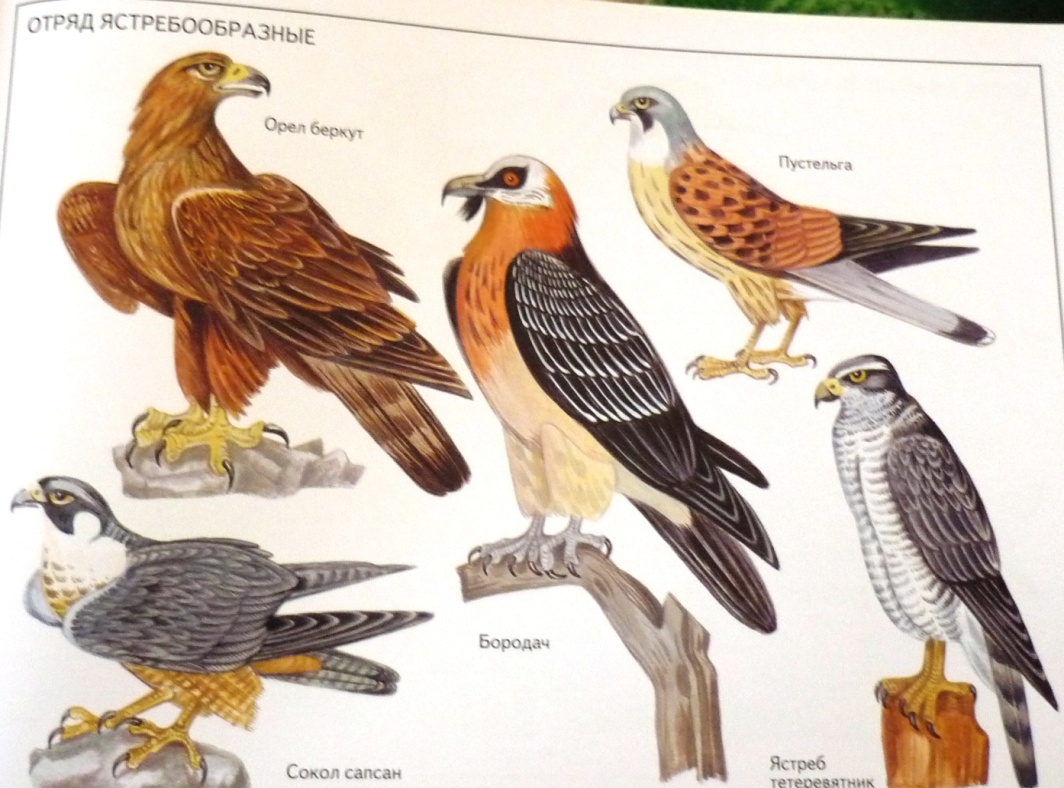 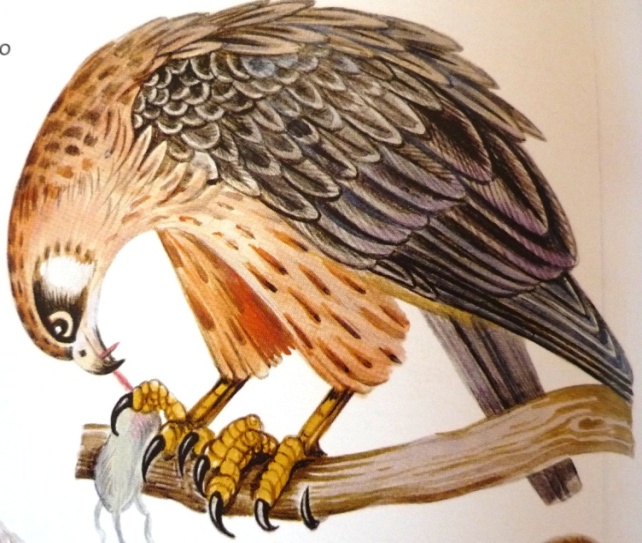 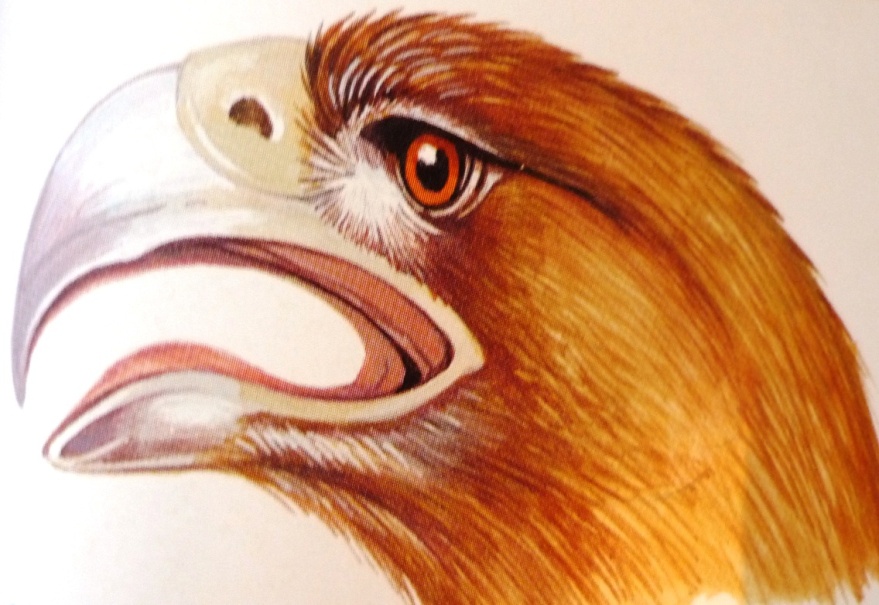 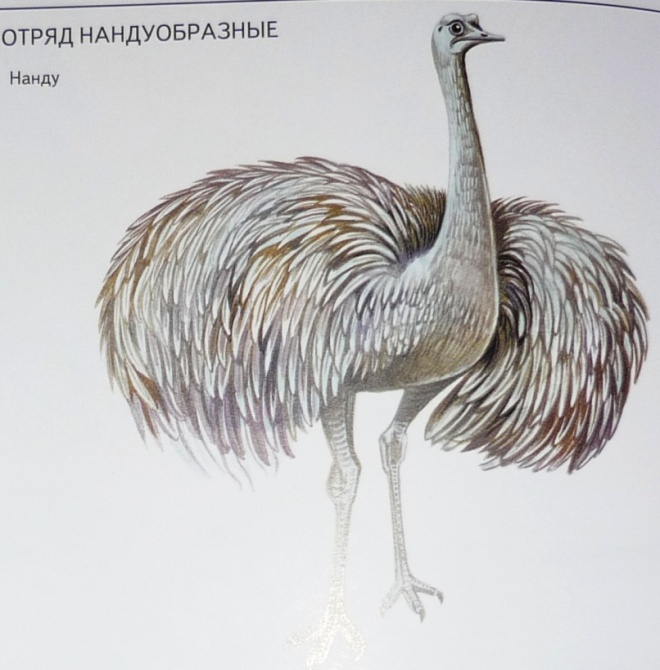 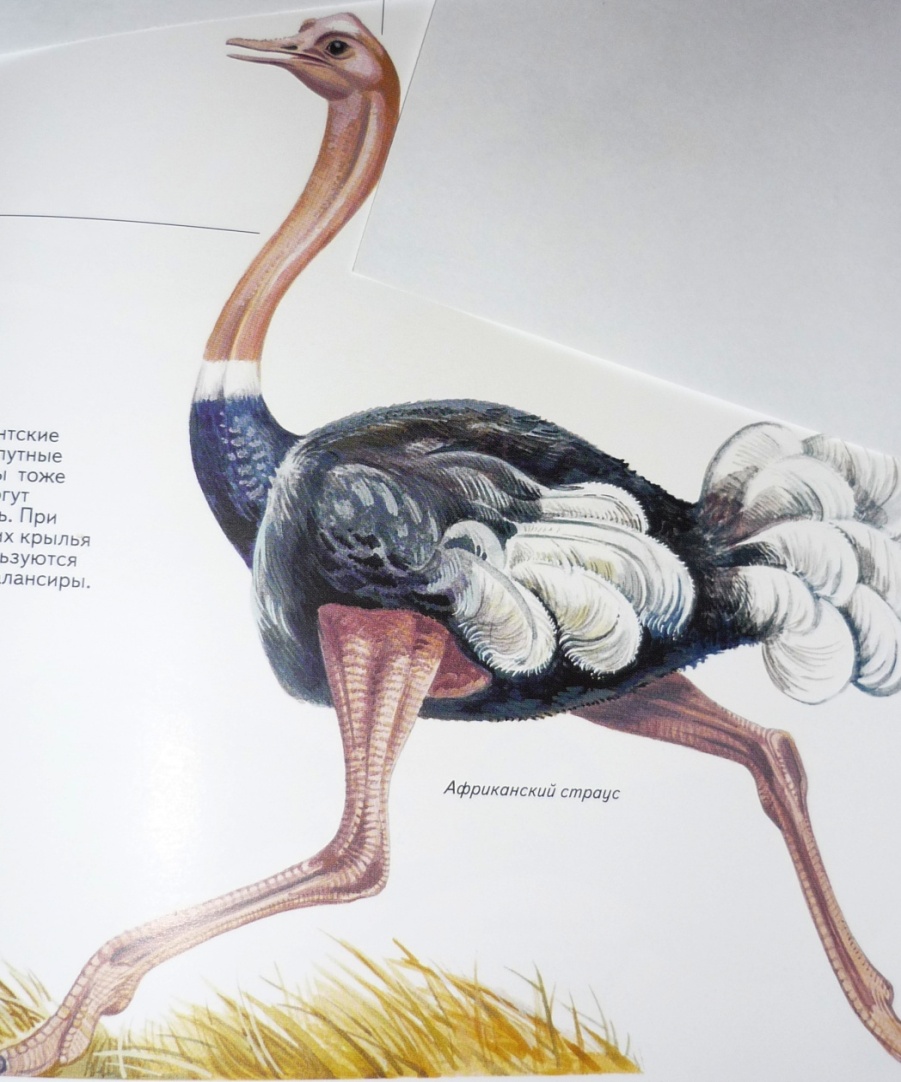 По способу питания:
ХИЩНЫЕ
ЗЕРНОЯДНЫЕ
НАСЕКОМОЯДНЫЕ
ПАДАЛЬЩИКИ
Перед вами  репродукции картин русских художников, дайте им названия. Что описывает художник?
ЗАДАНИЕ:
В русском народном календаре многие праздники связаны с птицами. Назовите некоторые из них.

17 марта, 
7 апреля,
15 мая.
Составь пословицу
Аист на крыше - а нужна ему 
                                зелёная ветка. 
Срубили кусты - к тёплой зиме. 
Больше птиц -    мир в доме. 
Увидел грача -     прощай певцы. 
Увидел скворца - выше урожай 
Не нужна соловью
 золотая клетка.-весна у крыльца.
ВЫВОДЫ:
Существует неразрывная связь (единство) между живыми организмами (птицами) и условиями их жизни;
Приспособления птиц – результат длительной эволюции их в определенных условиях существования
Приспособления всегда относительны, так как обеспечивают существование птиц только при определенных условиях и стопроцентной выживаемости не гарантируют
РЕФЛЕКСИЯРАДОСТЬ             СКЕПСИС           УНЫНИЕ
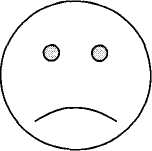 СПАСИБОЗА  ВНИМАНИЕ!